ЛІСОПРОМИСЛОВИЙ КОМПЛЕКС
Лісові екосистеми займають майже третину території Землі.Ліси дають половину первинної продукції її біосфери. Із загальної рослинної маси, сконцентрованої на суші та акваторії, понад 90% зосереджено в лісах.
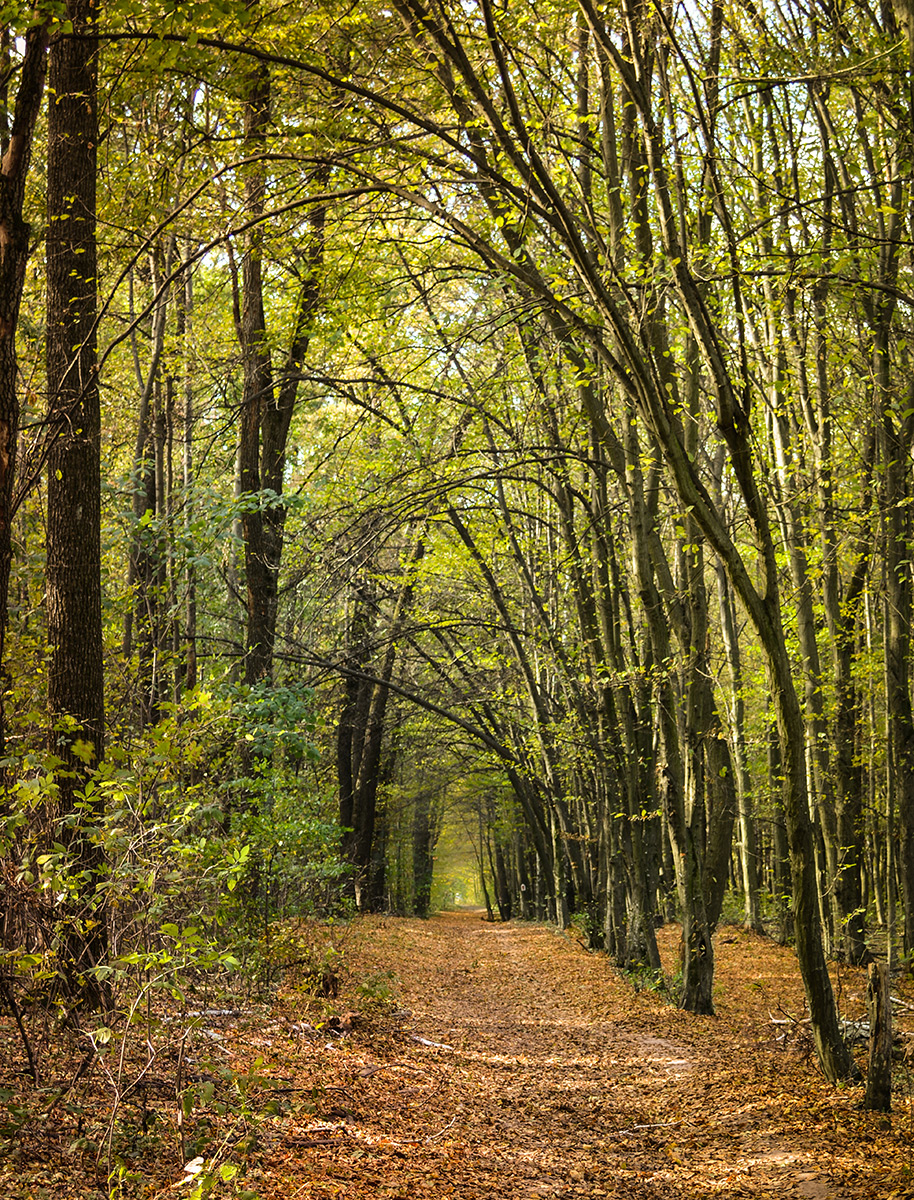 Роль лісу
Джерело кисню;
Джерело фітонцидів;
Санітарно-гігієнічне значення;
Рекреаційне значення;
Куротне та рекреаційне значення;
Водоохоронне значення;
Сировинна база;
Продукти харчування;
Джерело лікарських засобів;
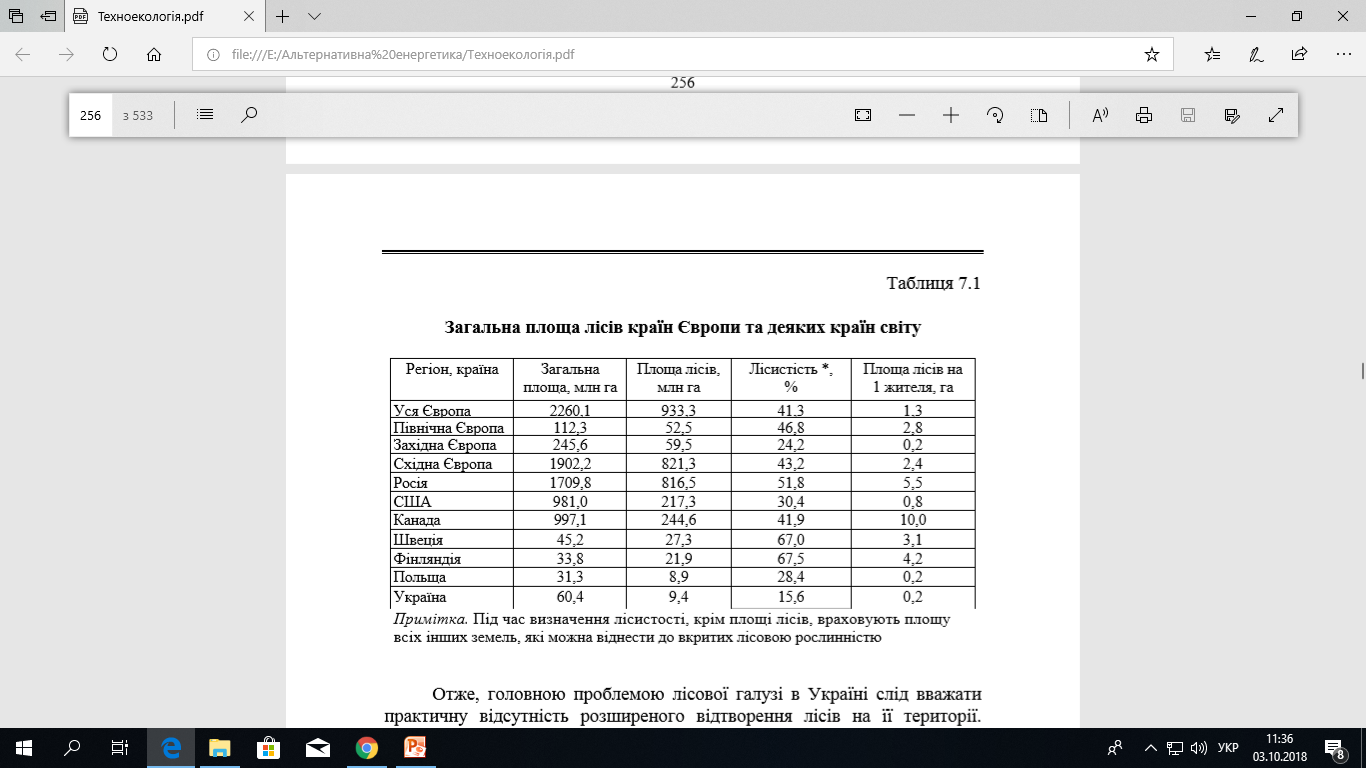 Більша частина лісів сконцентрована у Карпатах (40,2% території цього району) та на Поліссі (25,5%).
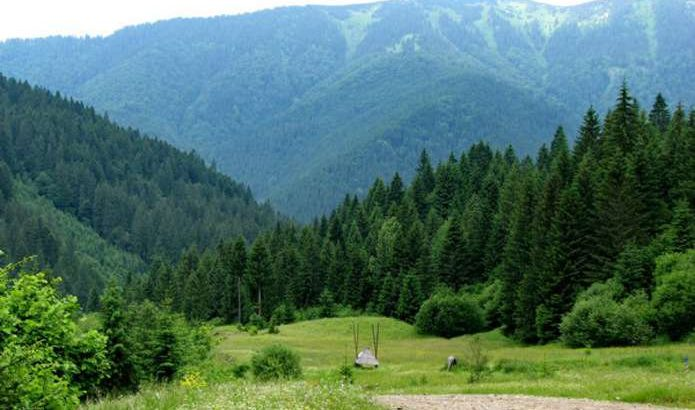 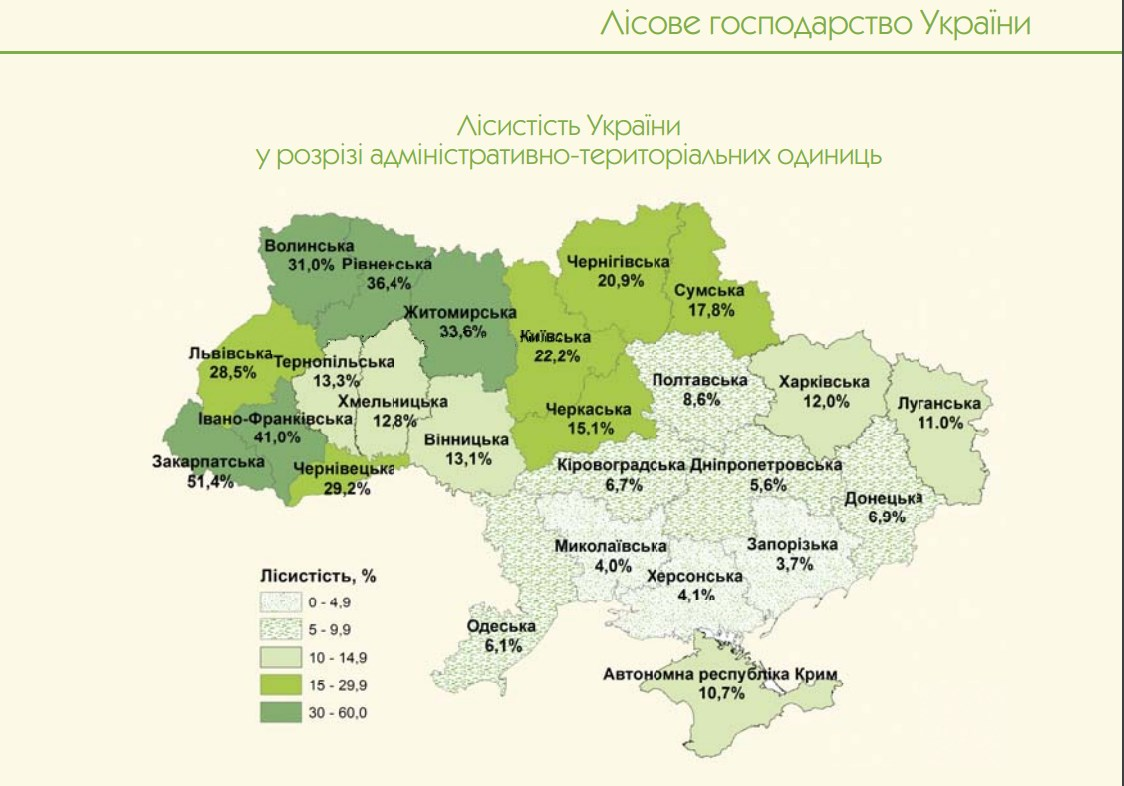 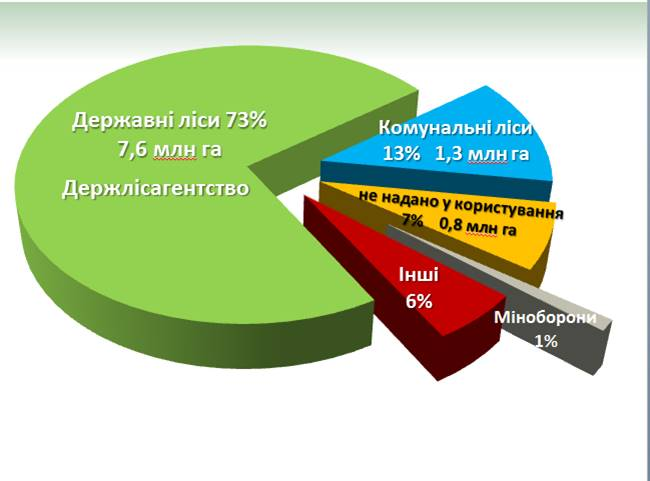 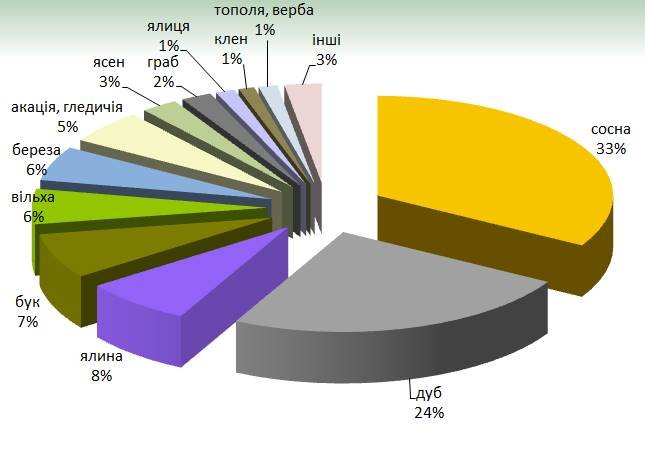 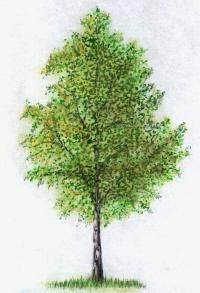 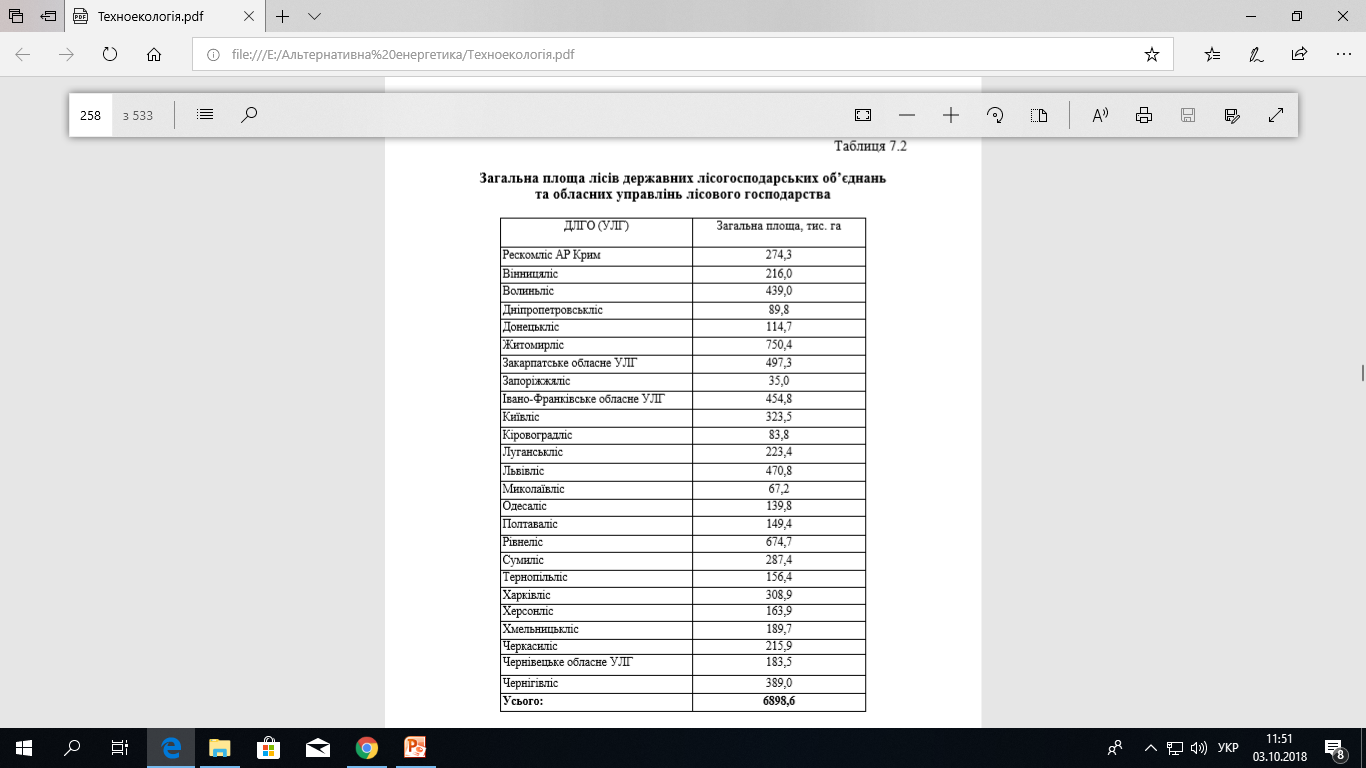 Споживання деревини у світі за останні 30 років збільшилось удвічі і становить на сьогодні 4,5 млрд м3.
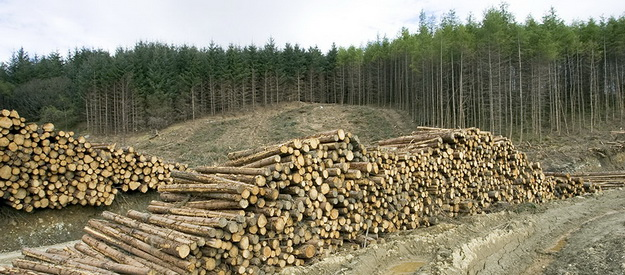 Велике господарське значення деревини зумовлене її цінними фізичними властивостями, а саме: 
простотою оброблення, 
міцністю,
малою густиною.
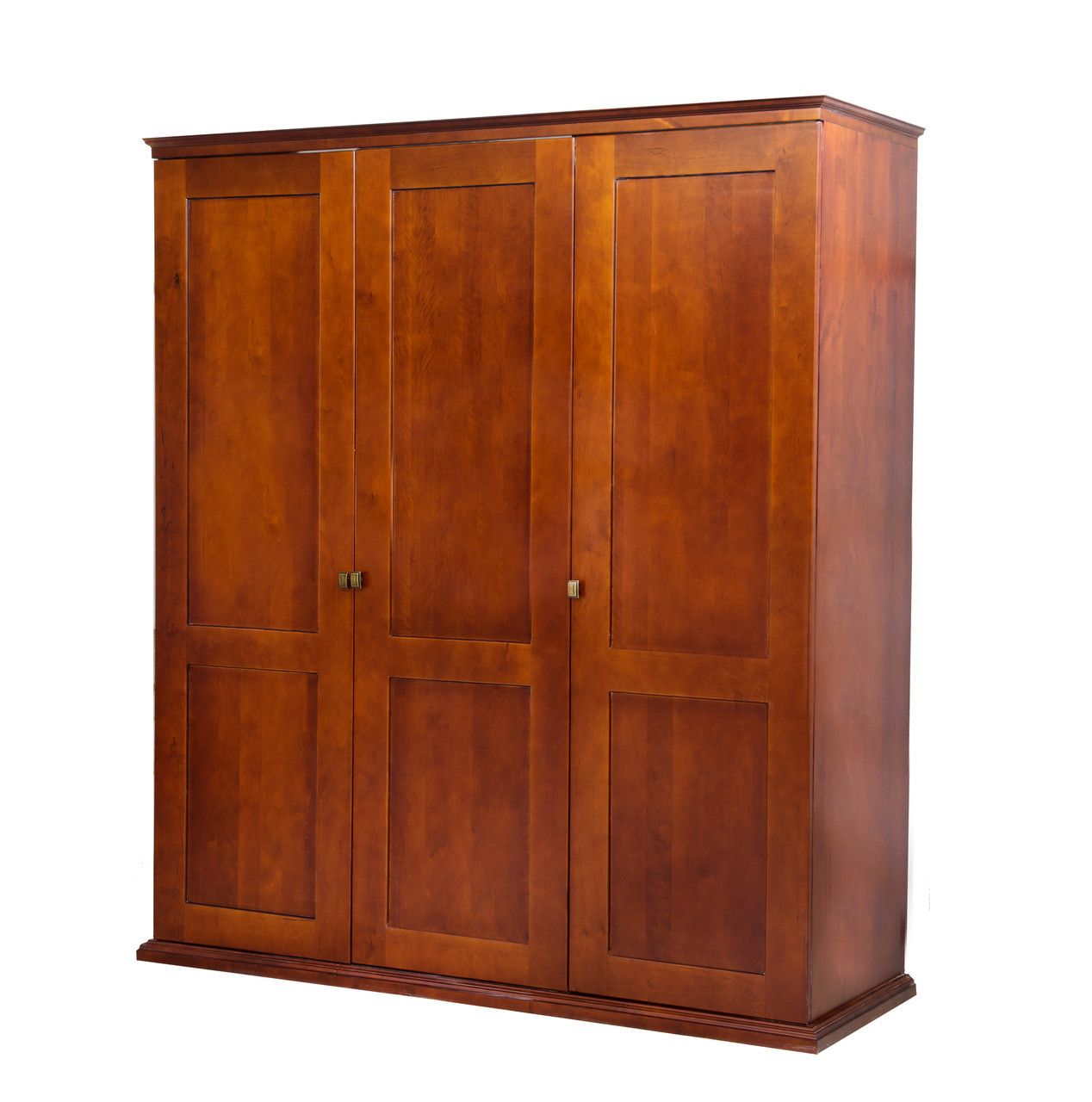 Склад ЛПК:
•  лісове господарство;   
•  лісова промисловість; 
• деревообробна промисловість;   
•  целюлозно-паперова промисловість;  
•  лісохімічна промисловість; 
•  промисловість виготовлення засобів виробництва для ЛПК (машин, обладнання, хімічних речовин, електроенергії тощо)
Лісове господарство. Головна функція лісового господарства полягає у  найбільш повному задоволенні потреб народного господарства і населення у деревині та інших продуктах лісу за умови одночасного використання лісу як природного фактора.
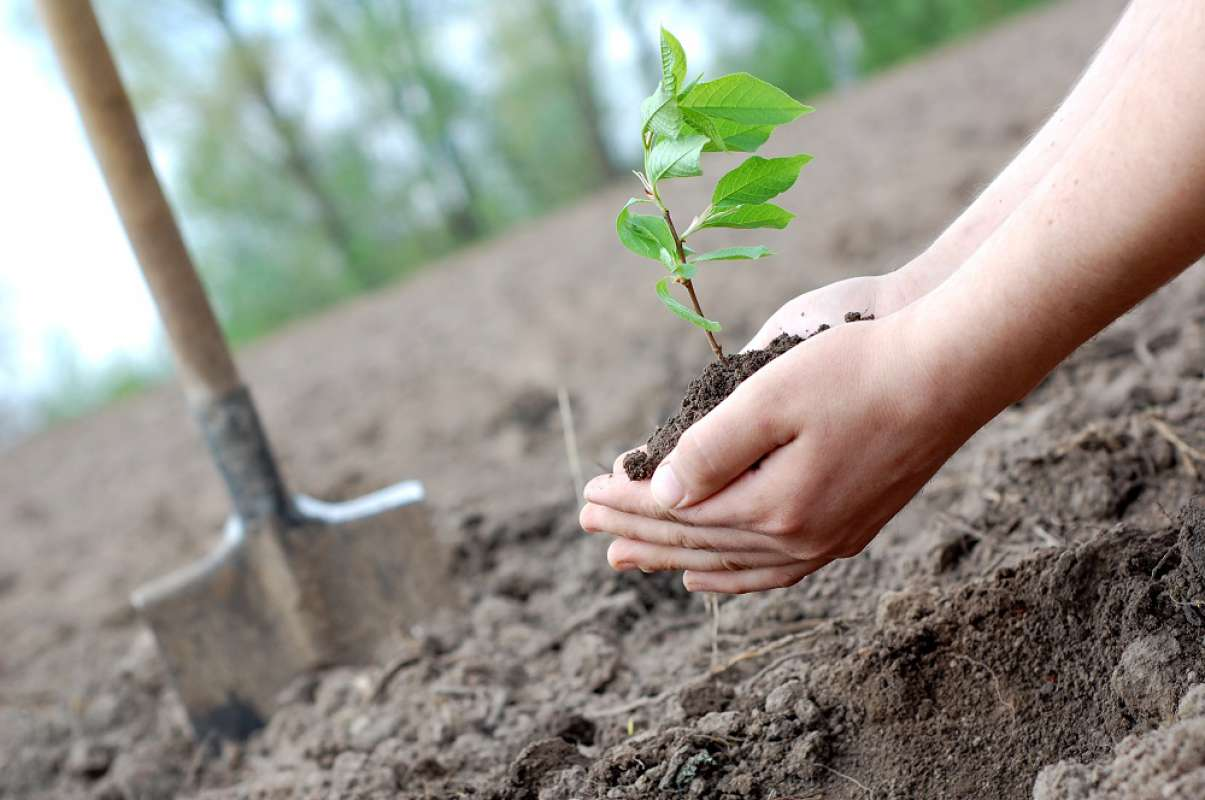 Лісове господарство займається:
• забезпеченням безперервного відтворення лісу в усіх природних зонах України;  
• збереженням біологічного різноманіття лісових екосистем;  
• підвищуванням стійкості лісових екосистем до негативних факторів навколишнього середовища;  
• підвищуванням рентабельності лісу тощо.
Лісова промисловість.
Лісозаготівля представлена двома районами − Карпатським та Поліським. 

Лісопильна промисловість. Підприємства промисловості механічно обробляють деревину, тобто змінюють лише її форму.
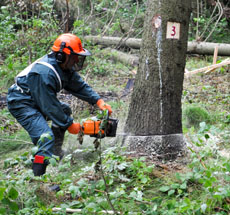 Деревообробна  промисловість.
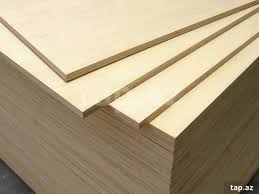 меблева, 
диктова,
сірникову, 
тарну промисловість, 
виробництво дерев’яних будівельних конструкцій.
Целюлозно-паперова промисловість.
Розміщення підприємств орієнтується на електроенергію, воду та використовує під час виробництва целюлози сірчану кислоту, а для відбілювання паперу – білу глину (каолін).
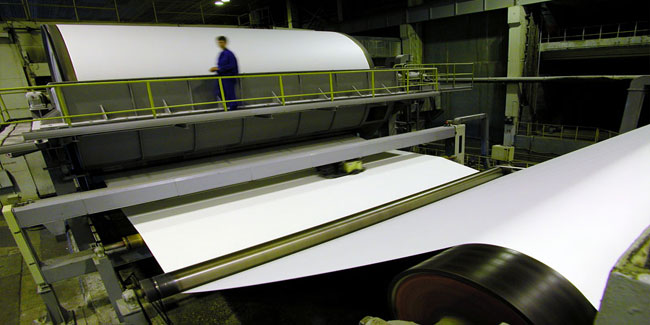 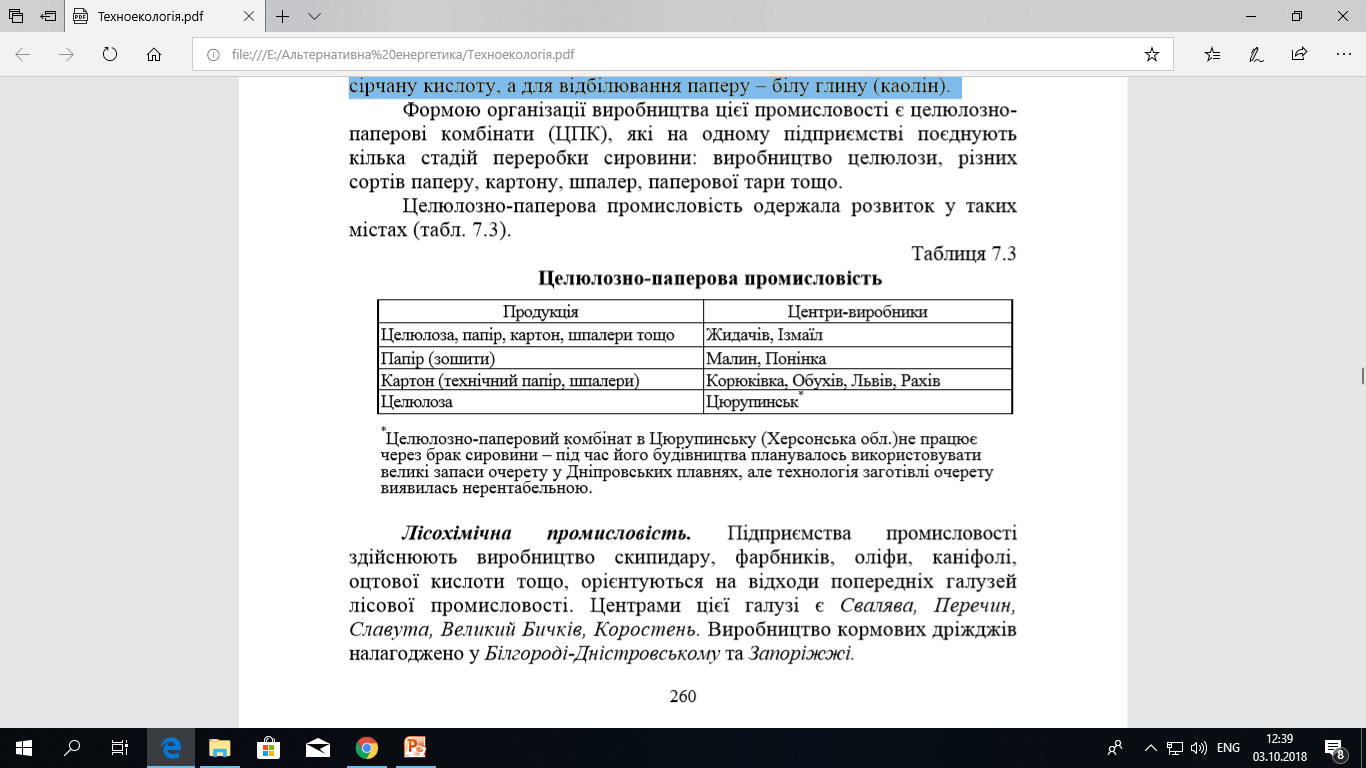 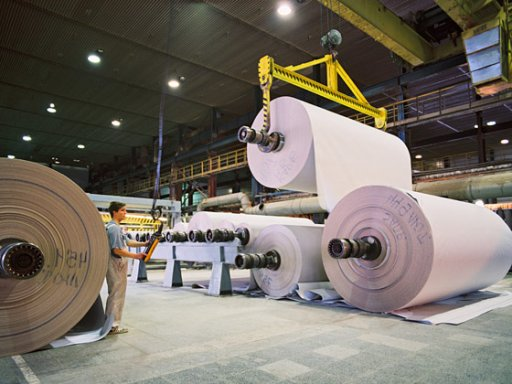 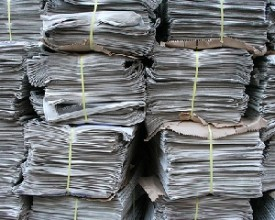 Лісохімічна промисловість.
Підприємства промисловості  здійснюють виробництво скипидару, фарбників, оліфи, каніфолі, оцтової кислоти тощо, орієнтуються на відходи попередніх галузей лісової промисловості.
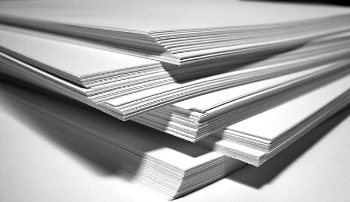 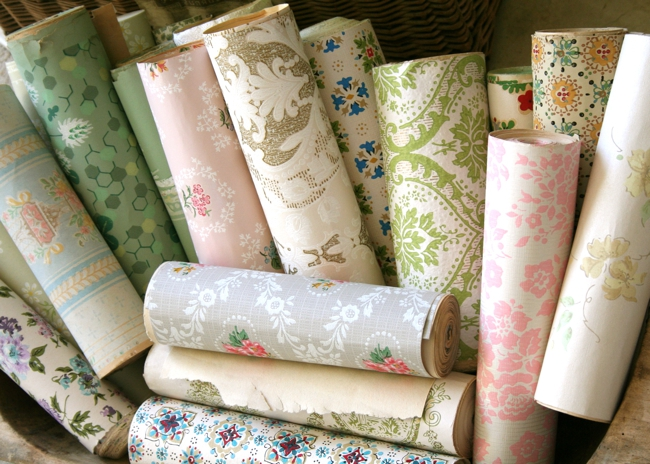 На зовнішньому ринку Україна є значним імпортером деревини і окремих видів готової продукції (папір, шпалери, меблі тощо).
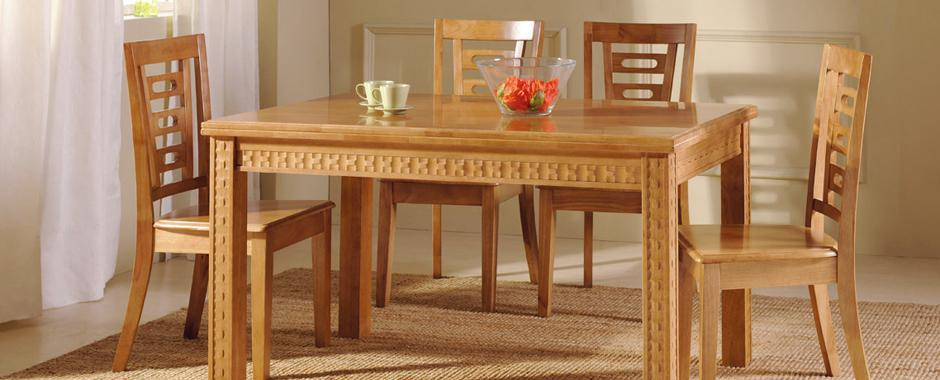 Деревообробна промисловість:
Основою деревообробної промисловості є лісопильно-стругальне виробництво. Продукція лісопильно-стругального  виробництва – це пиломатеріали, одержані шляхом поздовжнього розпилювання колод
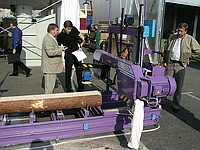 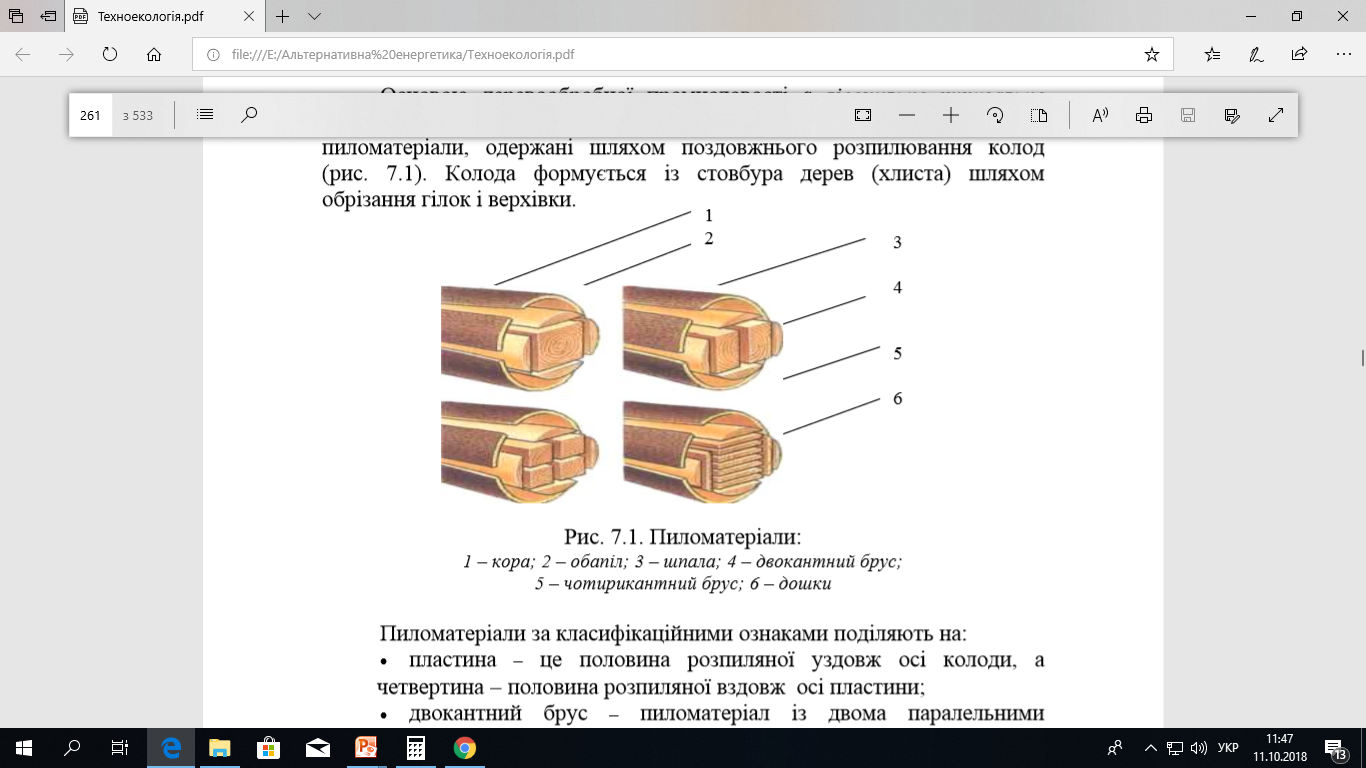 Деревообробна промисловість:
Меблева промисловість
розкрій; 
виробництво брускових заготовок, 
виробництво брускових деталей, 
первинна обробка щитів і вузлів, вторинна обробка щитів і вузлів, 
підготовка до оздоблення; 
оздоблення; загальне складання (або комплектування) виробів
За практично всіх технологічних процесів переробки сировини чи пиломатеріалів утворюється до 40% відходів виробництва – це переважно тирса та стружка, які можуть використовуватися у лісохімічній промисловості в якості сировини.
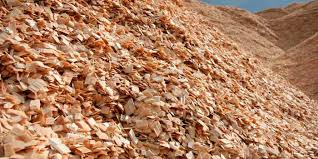 Варіння целюлози:
Хімічні речовини
Технічна
целюлоза
Деревина
Лігнін
Геміцелюлоза
Процеси переведення лігніну у водорозчинний або розчинний стан та виділення його з деревини називають делігніфікацією деревини.
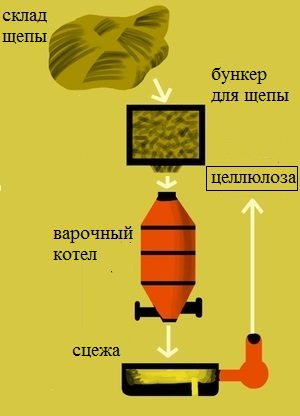 За вмістом у них не-  целюлозних матеріалів технічні целюлози поділяють на: • напівцелюлозу; • целюлозу високого виходу; • небілену целюлозу.
Технічні целюлози використовують для виробництва картону, паперових мішків, обгорткового паперу тощо.
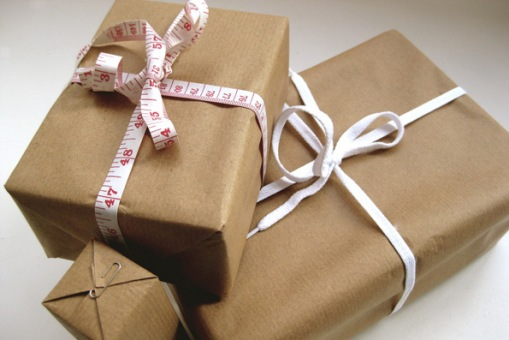 Відбілювання здійснюється у декілька етапів послідовною дією на дисперговану у воді целюлозну масу різних окисників: газоподібного хлору, хлорної води, гіпохлоритів, оксидів хлору, пероксиду водню, кисню у лужному середовищі. Відбілену целюлозу використовують для виробництва друкарського паперу, паперу для зошитів тощо
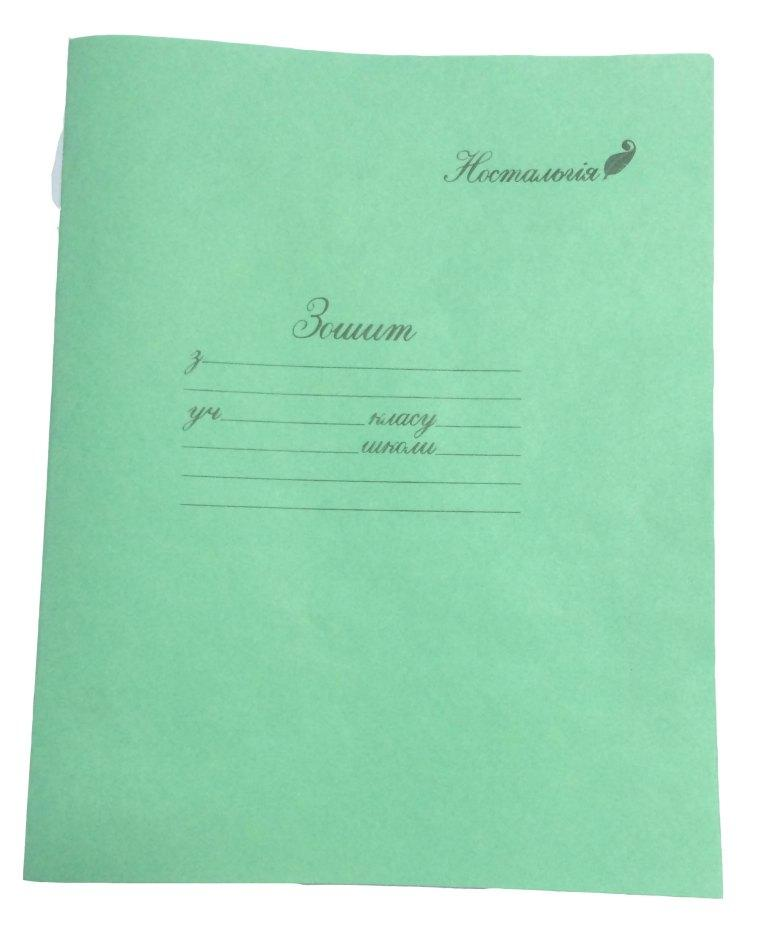 Облагородження відбіленої целюлози здійснюють обробкою її розчином гідроксиду натрію – 0,5-2% розчином за температури 95-135 оС або 4-10% розчином за температури 15-25 оС. Облагороджена целюлоза використовується для одержання хімічних волокон, плівок, лаків, пластичних мас, бездимного пороху тощо.
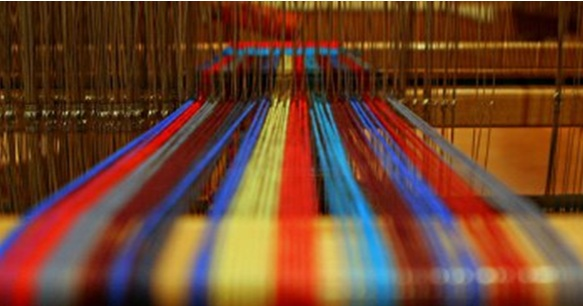 Після очищення целюлози майже 50% маси хімічних компонентів деревини стають водорозчинними і переходять у варильні розчини. На виробництво однієї тонни відбіленої целюлози – 200-300 м3, а на одну тонну облагородженої целюлози –  285-500 м3. Стічні води містять від 100 до 500 кг у разі виробництва однієї тонни целюлози .Їх очищення вимагає значних капіталовкладень, які становлять 15-40% від вартості виробництва.
Способи варіння целюлози:
Лужне;
Сульфатне;
Сульфітне.
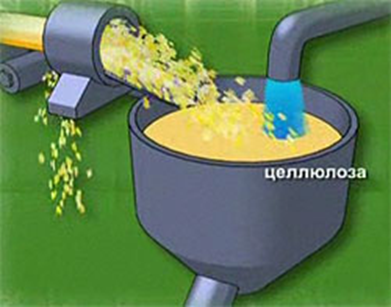 Лужне варіння целюлози
Він полягав у нагріванні деревини під тиском із розчином гідроксиду натрію (каустична сода), за що одержав назву лужного. 

Варіння проводять в автоклавах. 

У них розміщують деревні тріски листяних порід, заливають 4-6% розчин NaOH та нагрівають до температури 165-175оС протягом 2-6 годин.
Сульфатне варіння целюлози
Сульфатне варіння проводять в апаратах неперервної дії, у які подають технологічну тріску будь-яких порід деревини або тростини та варильні розчини, що містять 4-8% NaOH і  NaSH. 

Протягом 2-4 годин підвищують температуру до 165-180оС.
Сульфітне варіння целюлози
Під час розчинення SO2 у воді утворюється сірчиста кислота. 
Сульфітне варіння проводять у варильних котлах, виготовлених із кислотостійкого матеріалу і обладнаних примусовою циркуляцією варильного розчину, в які подають технологічну тріску та варильний розчин. Протягом 1,5-4 годин поступово підвищують температуру до 100-110оС. Витримують за цієї температури деревину 1-2 години, а потім температуру підвищують до 135-150оС і витримують ще 1-4 години.
Виробництво паперу
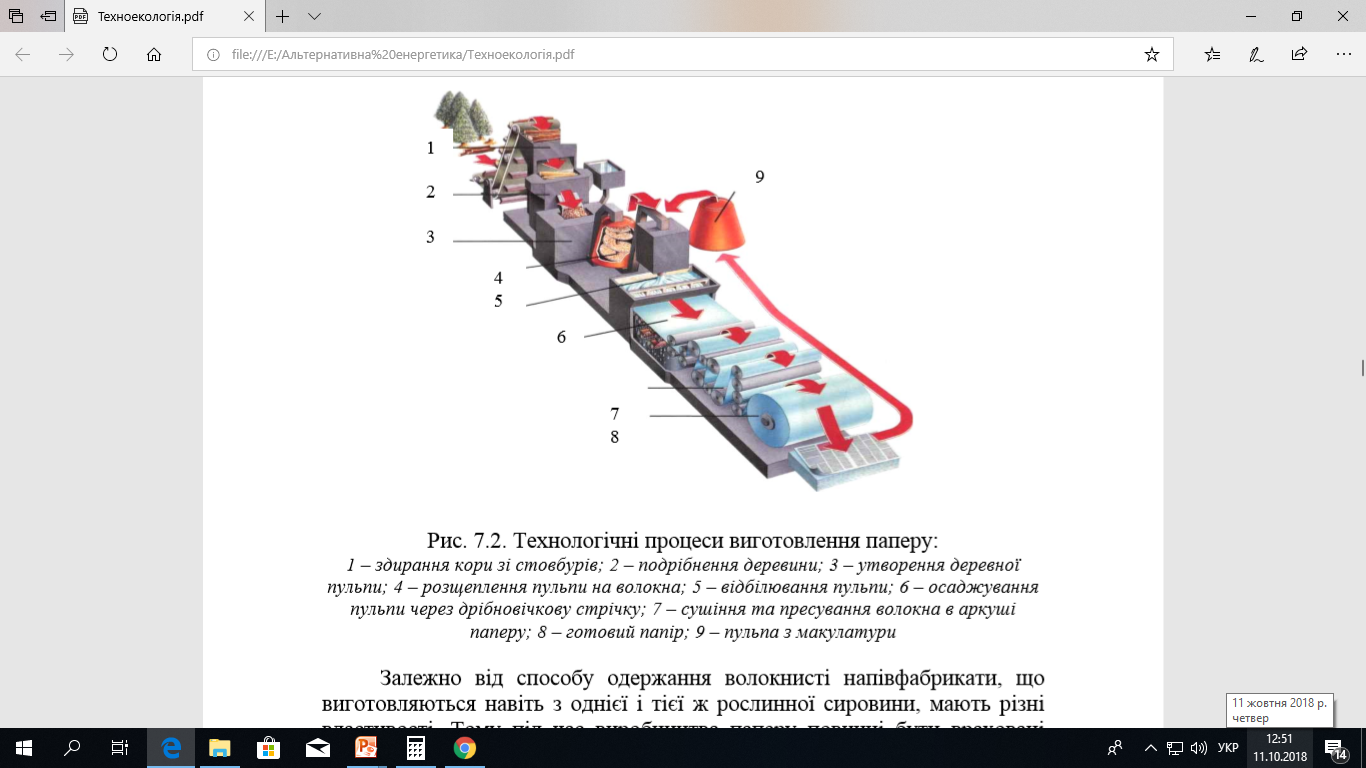 Вплив лісопромислового комплексу на довкілля:
Основною проблемою лісової промисловості є безконтрольна вирубка лісів та необхідність скорочення втрат деревинної сировини в процесі заготовки та переробки. 
Основними напрямами ресурсозбереження в лісовій промисловості є раціональне використання деревини, а також розширення використання та переробки відходів деревини як замінника ділової деревини, які дозво
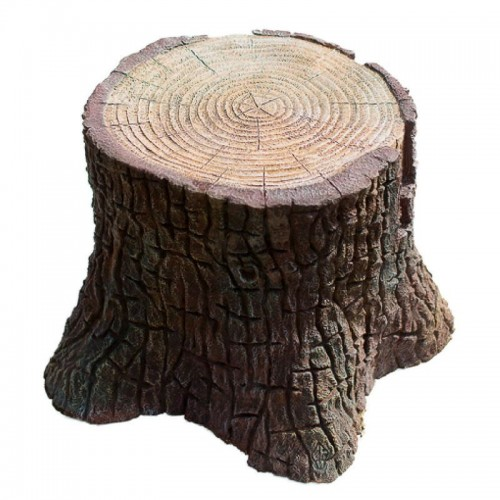 Вплив деревообробної промисловості
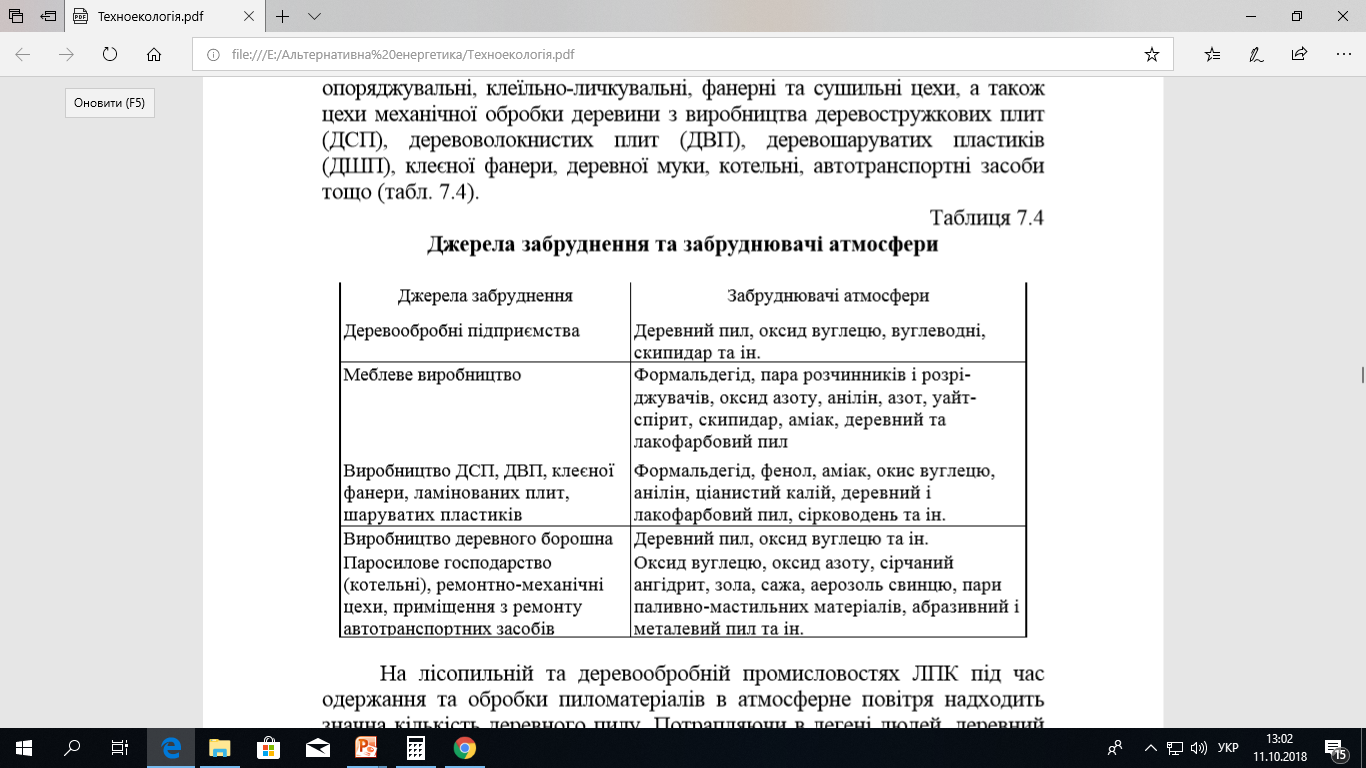 Вплив деревообробної промисловості
Основне забруднення стічних вод у виробництві ДВП створюють зважені та розчинені органічні речовини. 
У стоках містяться: 
• волокна деревини; 
• колоїдні речовини – целюлоза, геміцелюлоза, лігнін; 
• розчинені органічні речовини – цукри, фурфурол, спирти, альдегіди, кислоти, барвники, дубильні речовини; 
• розчинні та нерозчинні хімікалії – сульфат алюмінію, парафін тощо, що застосовують під час проклеювання деревоволокнистої маси.
На річці Уж поблизу села Воронево загинуло 8 тонн риби.
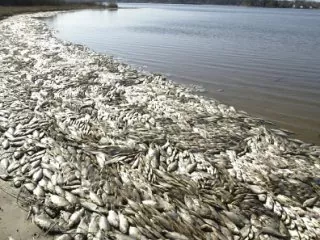 За концентрацією забруднень стічні води, що утворюються під час виробництва ДВП, поділяють на три групи:
1) концентровані, що утворюються під час розмелювання тріски та гарячого пресування деревоволокнистого полотна; 
2) середньої концентрації, що утворюються в басейні оборотної води (основна кількість стоків); 
3) малоконцентровані, виділені під час промивання сіток, глянсових і транспортних листів, охолодження обладнання, а також  миття виробничих приміщень.
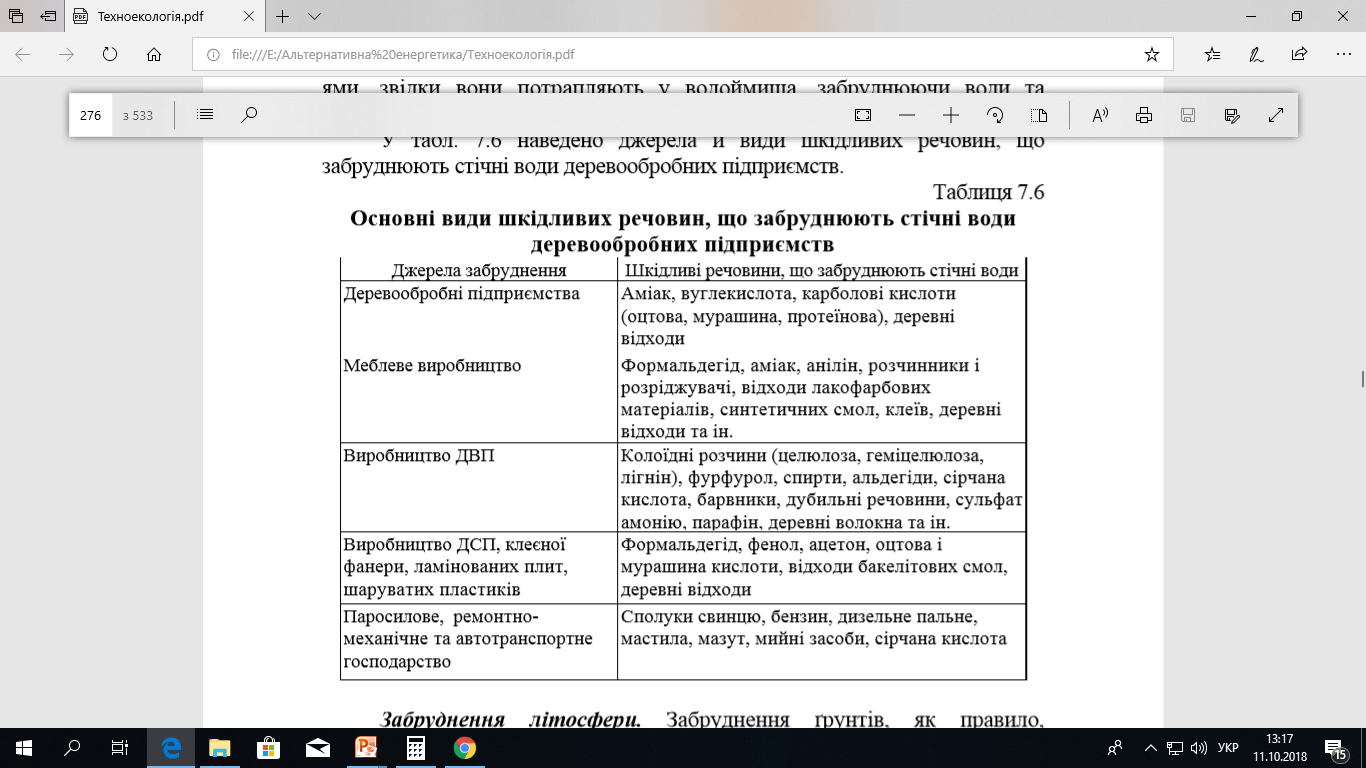 Вплив на літосферу
Кислотні дощі; 
Хімізаація лісового виробництва;
Забруднення шкідливими речовинами; 
Вплив транспорту;
Ерозії.
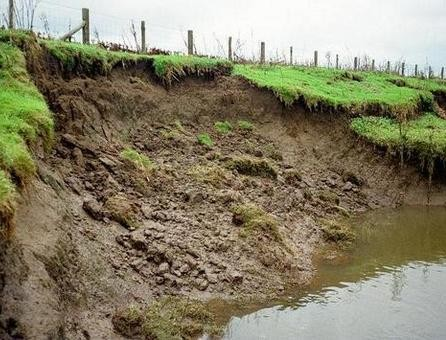 Енергетичне забруднення довкілля
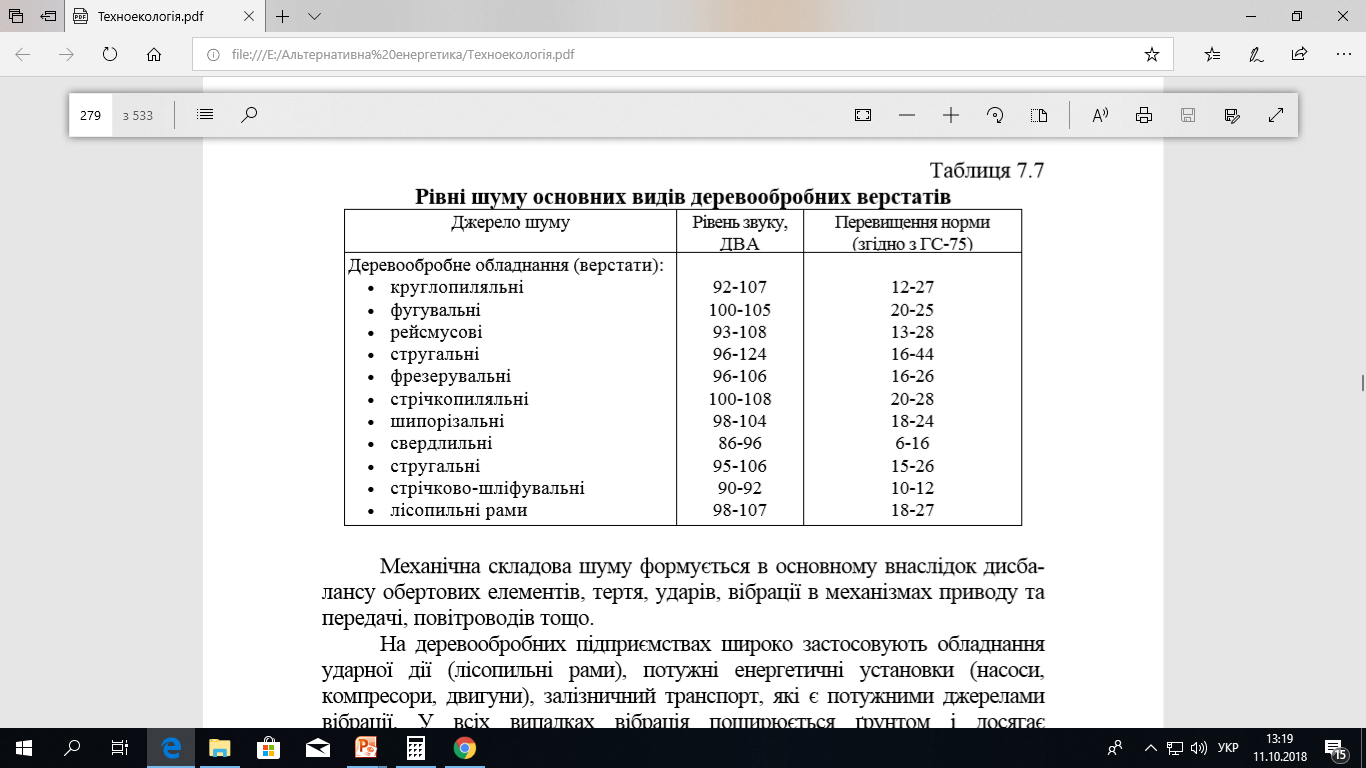 Вплив целюлозно-паперової промисловості.
Целюлозно-паперова промисловість є однією із найбільш водоспоживних галузей народного господарства.
Щорічне споживання свіжої води в галузі становить близько  2 млрд м3, майже 4,5-4,7% загального водокористування. 
Забруднені стічні води підприємств галузі характеризуються наявністю в них таких шкідливих речовин, як сульфати, хлориди, нафтопродукти, феноли, формальдегіди, метанол, фурфурол, диметилсульфід, диметилдисульфід.
Основна причина негативного впливу на навколишнє середовище підприємств галузі – використання старих технологій та обладнання.
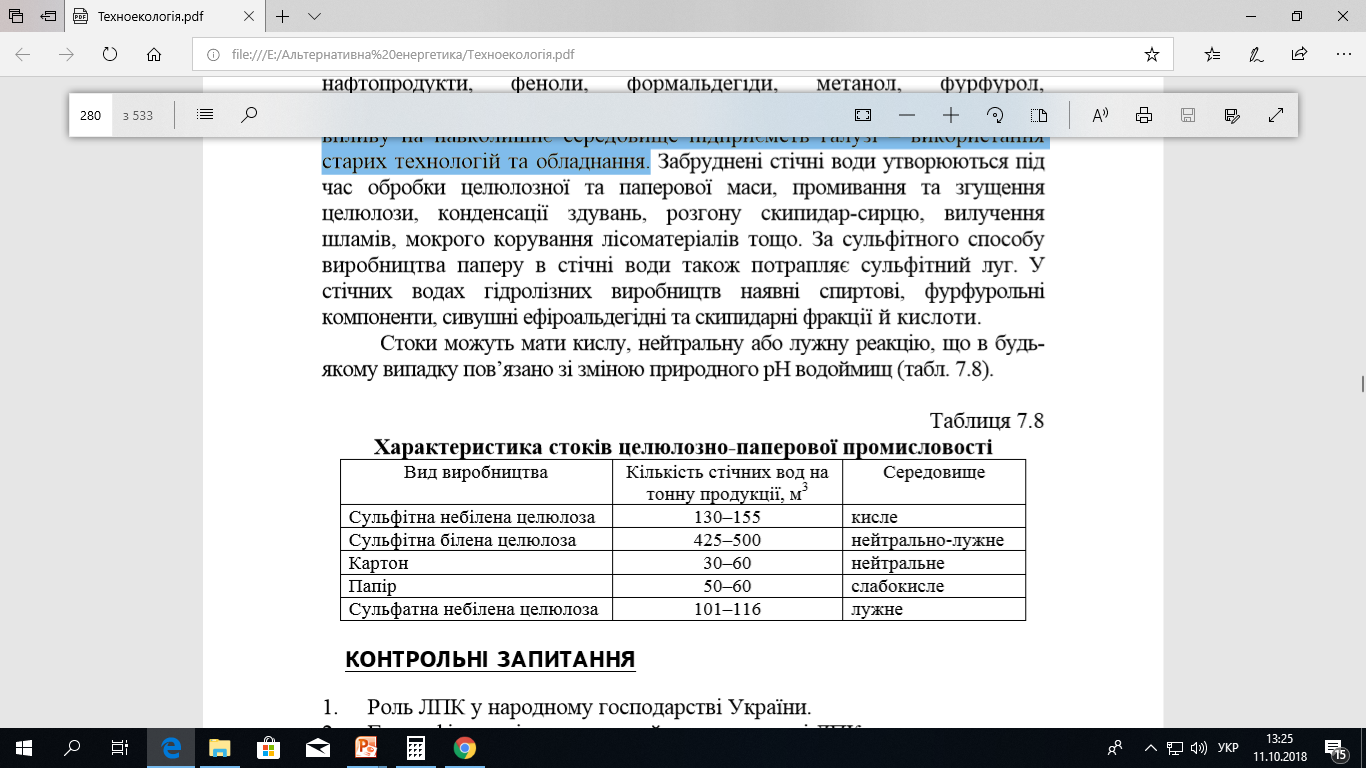 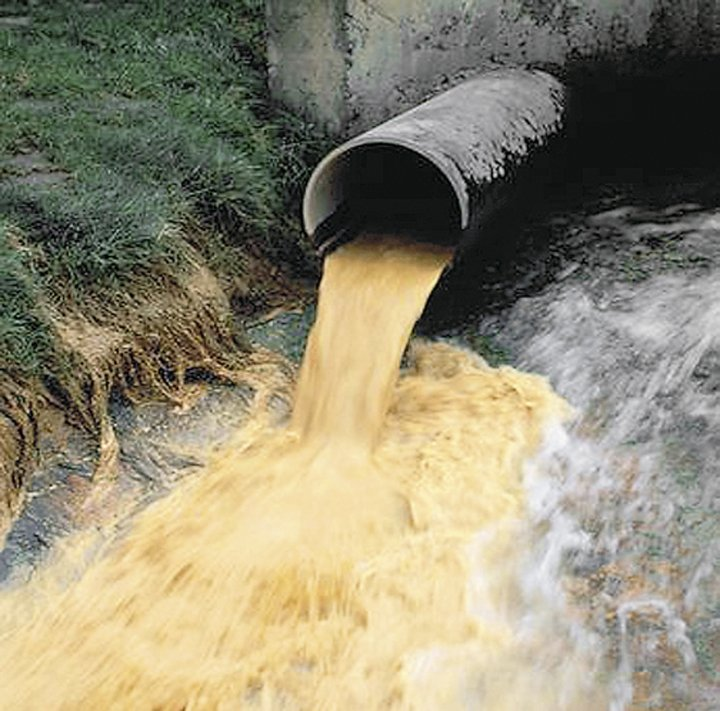 Дякую за увагу!